TRƯỜNG TIỂU HỌC SỐ 1 HOÀI HẢO
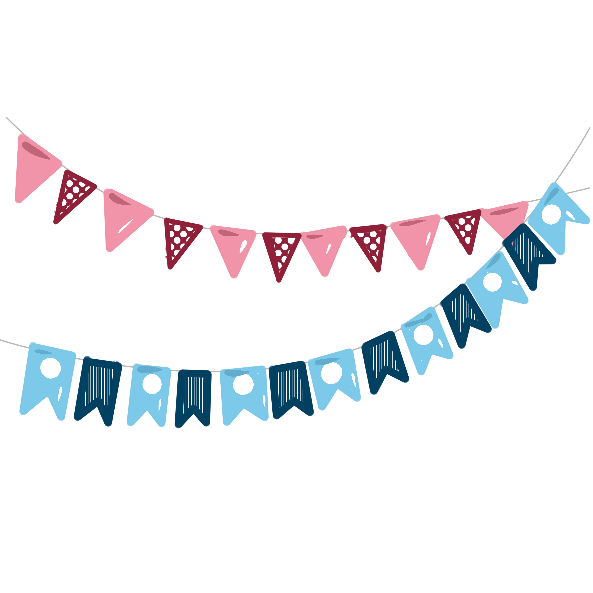 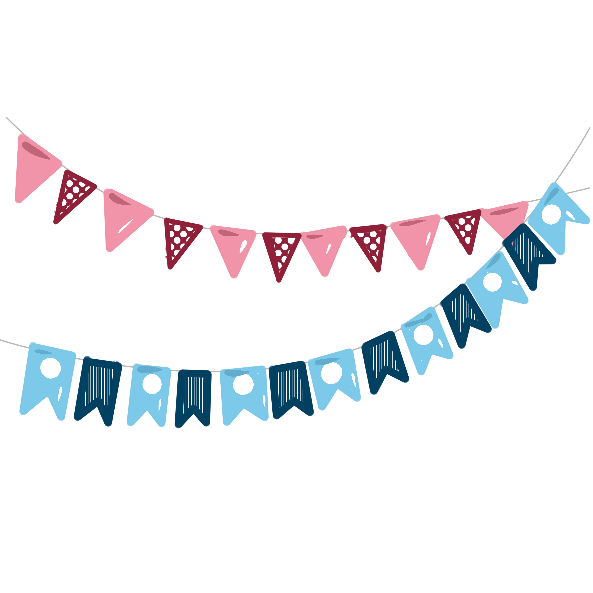 CHÀO MỪNG QUÝ THẦY, CÔ GIÁO
VỀ DỰ GIỜ TIẾT TOÁN
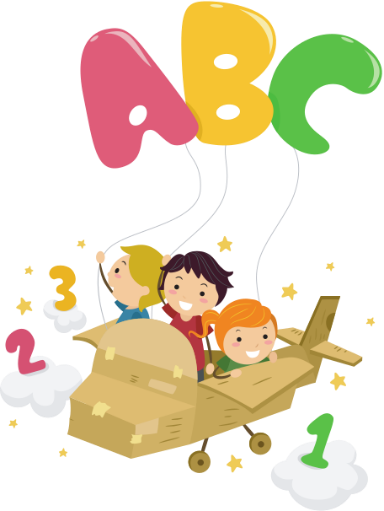 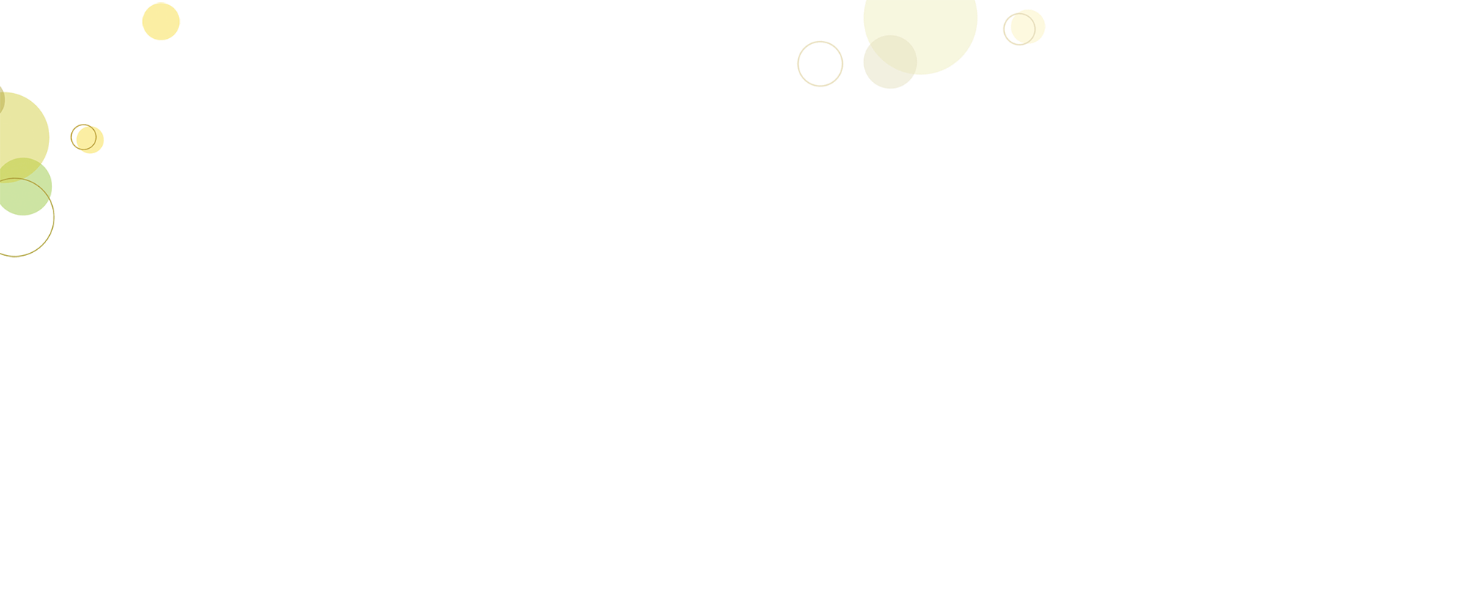 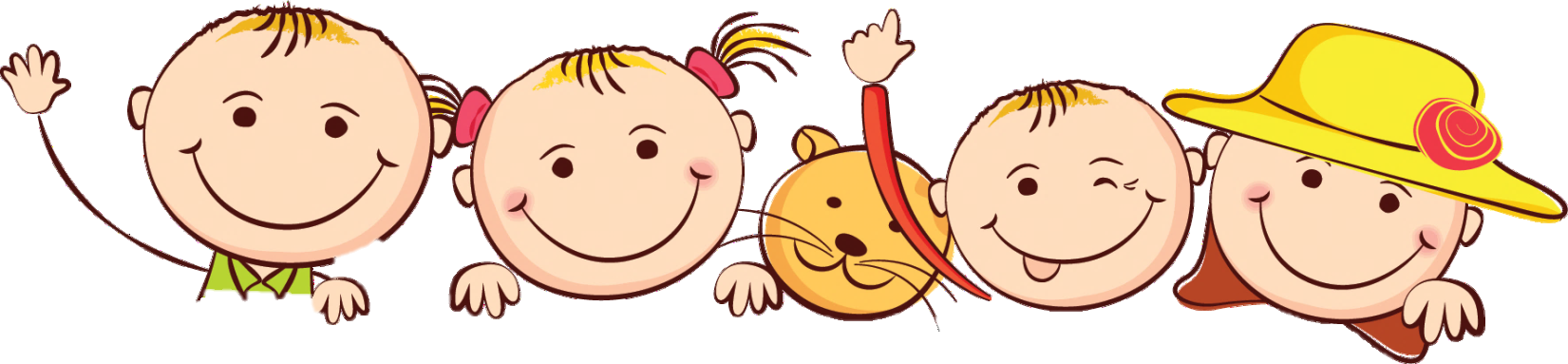 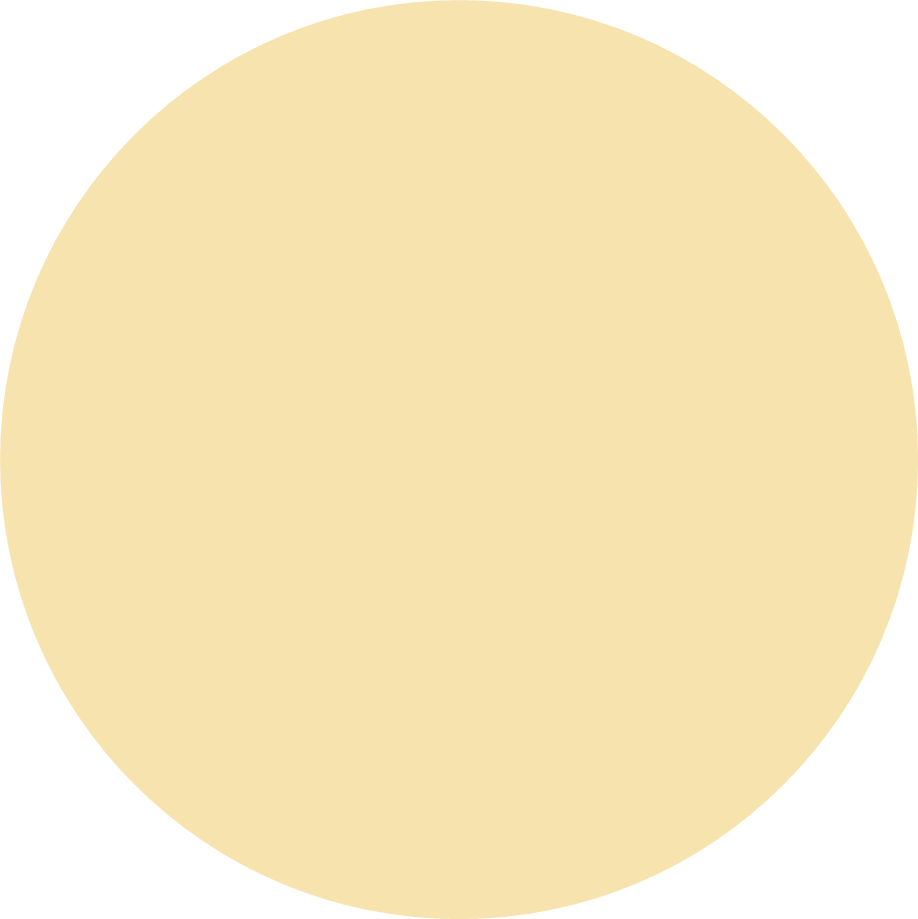 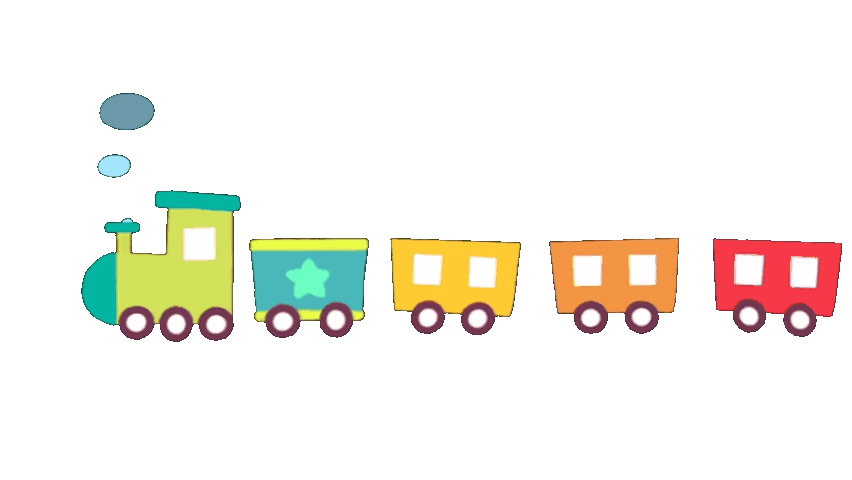 Khởi động
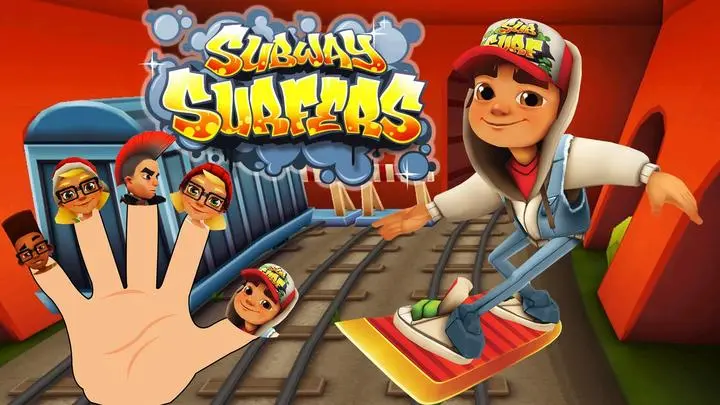 START
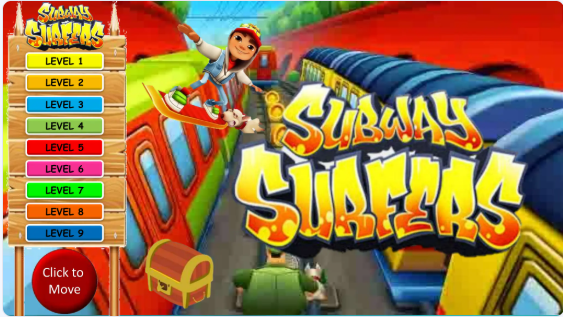 LEVEL 1
LEVEL 2
LEVEL 3
LEVEL 4
LEVEL 5
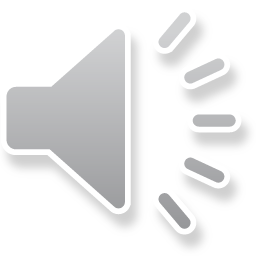 300 là số tròn trăm đúng hay sai?
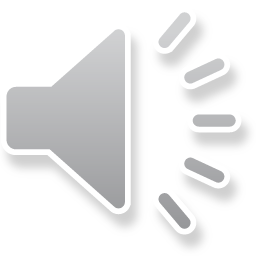 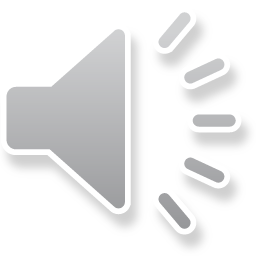 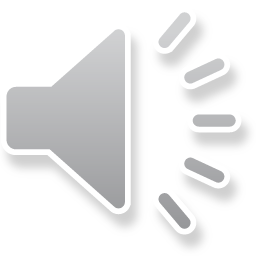 A. Đúng
B. Sai
C. CHIM SẺ
D. CHIM SÁO
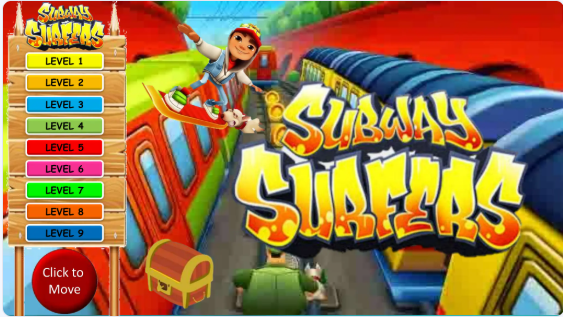 LEVEL 1
LEVEL 2
LEVEL 3
LEVEL 4
LEVEL 5
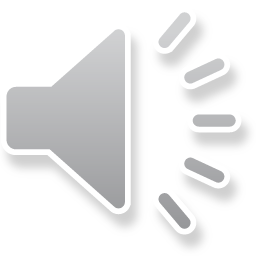 Số nào là số tròn trăm: 230,490, 500, 105
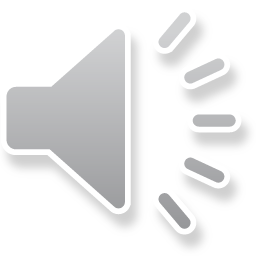 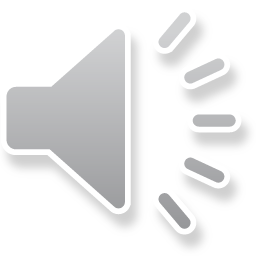 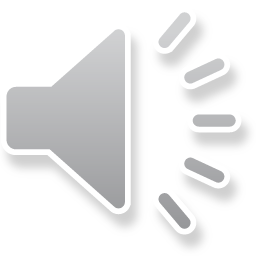 A. 230
B. 490
D. 105 GIÓ
C. 500
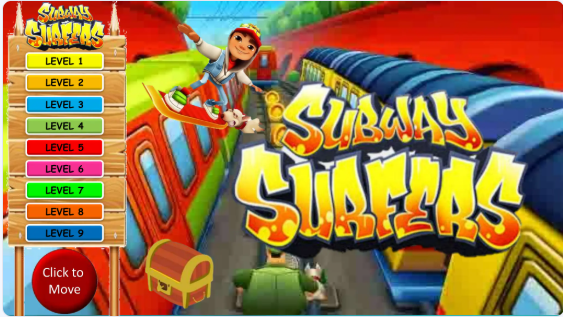 LEVEL 1
LEVEL 2
LEVEL 3
LEVEL 4
LEVEL 5
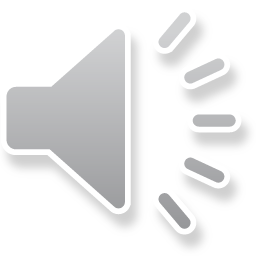 Số tròn trăm có số chục và số đơn vị là bao nhiêu?
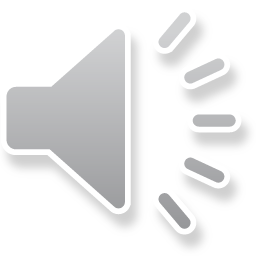 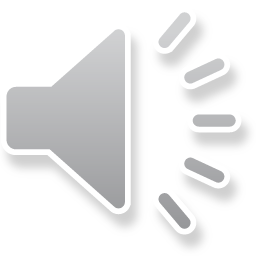 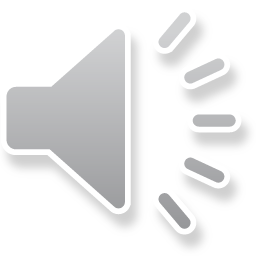 A. 1
B. 0
C. 2
D. 3
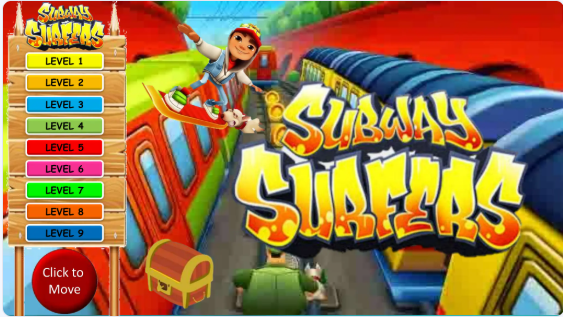 LEVEL 1
LEVEL 2
LEVEL 3
LEVEL 4
LEVEL 5
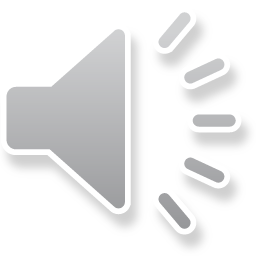 Em hãy đếm số ô vuông trong que tính sau và điền vào chỗ chấm?
Que tính gồm......chục và …...đơn vị
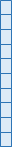 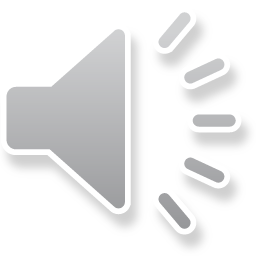 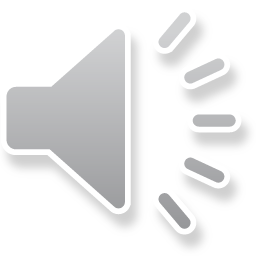 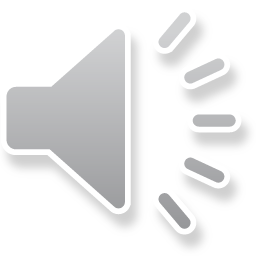 A. 2 chục và 0 đơn vị
B. 4 chục và 0 đơn vị
C. 9 chục và 0 đơn vị
D. 1 chục và 0 đơn vị
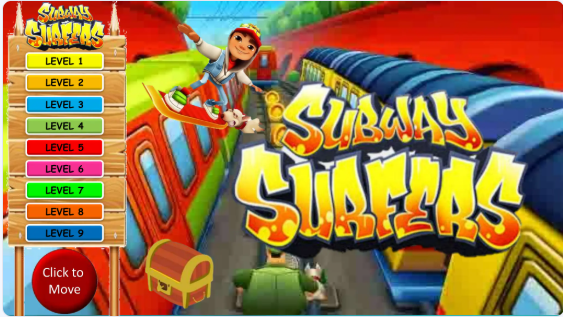 LEVEL 1
LEVEL 2
LEVEL 3
LEVEL 4
LEVEL 5
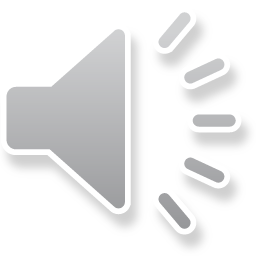 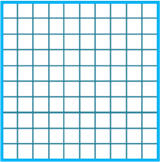 Em hãy đếm số ô vuông trong bảng tính sau và điền vào chỗ chấm?
Bảng tính gồm….trăm....chục và...đơn vị
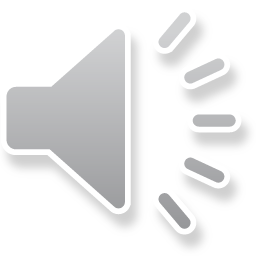 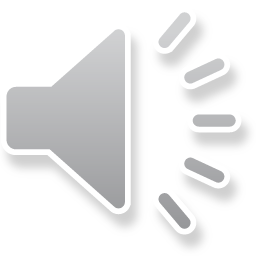 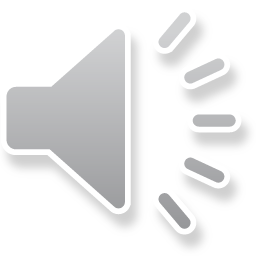 A. 2 chục và 0 đơn vị
B. 4 chục và 0 đơn vị
1 trăm 0 chục và 0 đơn vị
C. 9 chục và 0 đơn vị
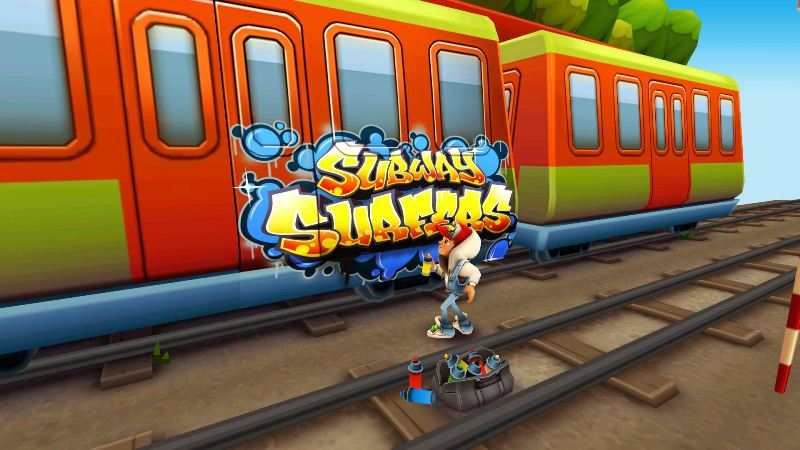 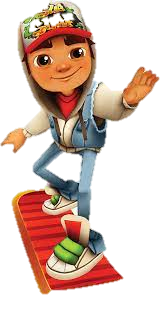 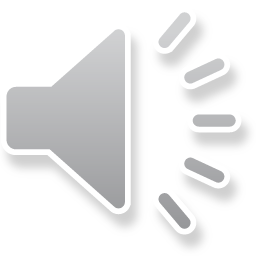 CHỦ ĐỀ 10
CÁC SỐ TRONG PHẠM VI 1000
Thứ năm ngày 27 tháng 02 năm 2025
Toán:
BÀI 49: CÁC SỐ TRÒN TRĂM, TRÒN CHỤC (Tiết 2)
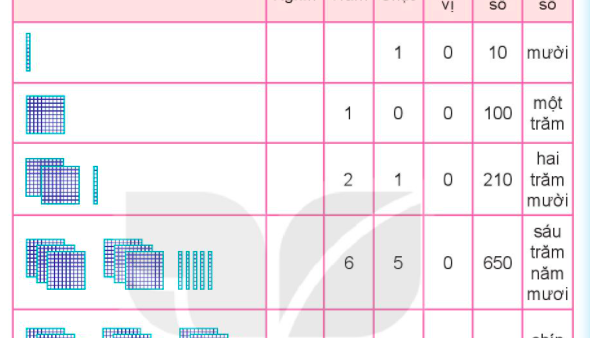 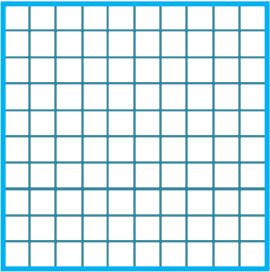 PHIẾU HỌC TẬP
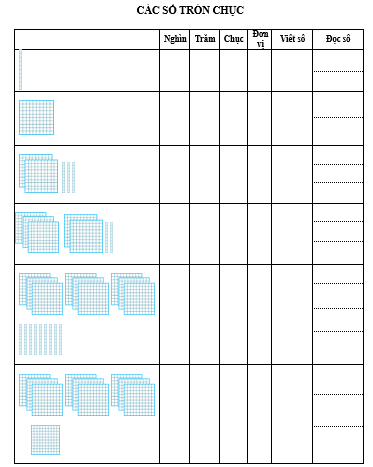 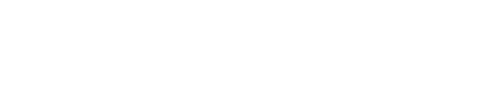 Các số tròn chục đều có số đơn vị là 0.
Các số 10, 20, 30, … 990, 1 000 đều là các số tròn chục.
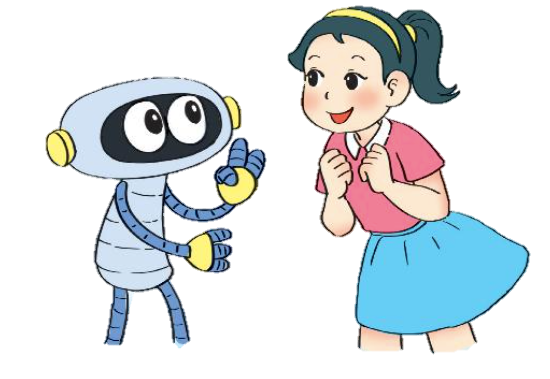 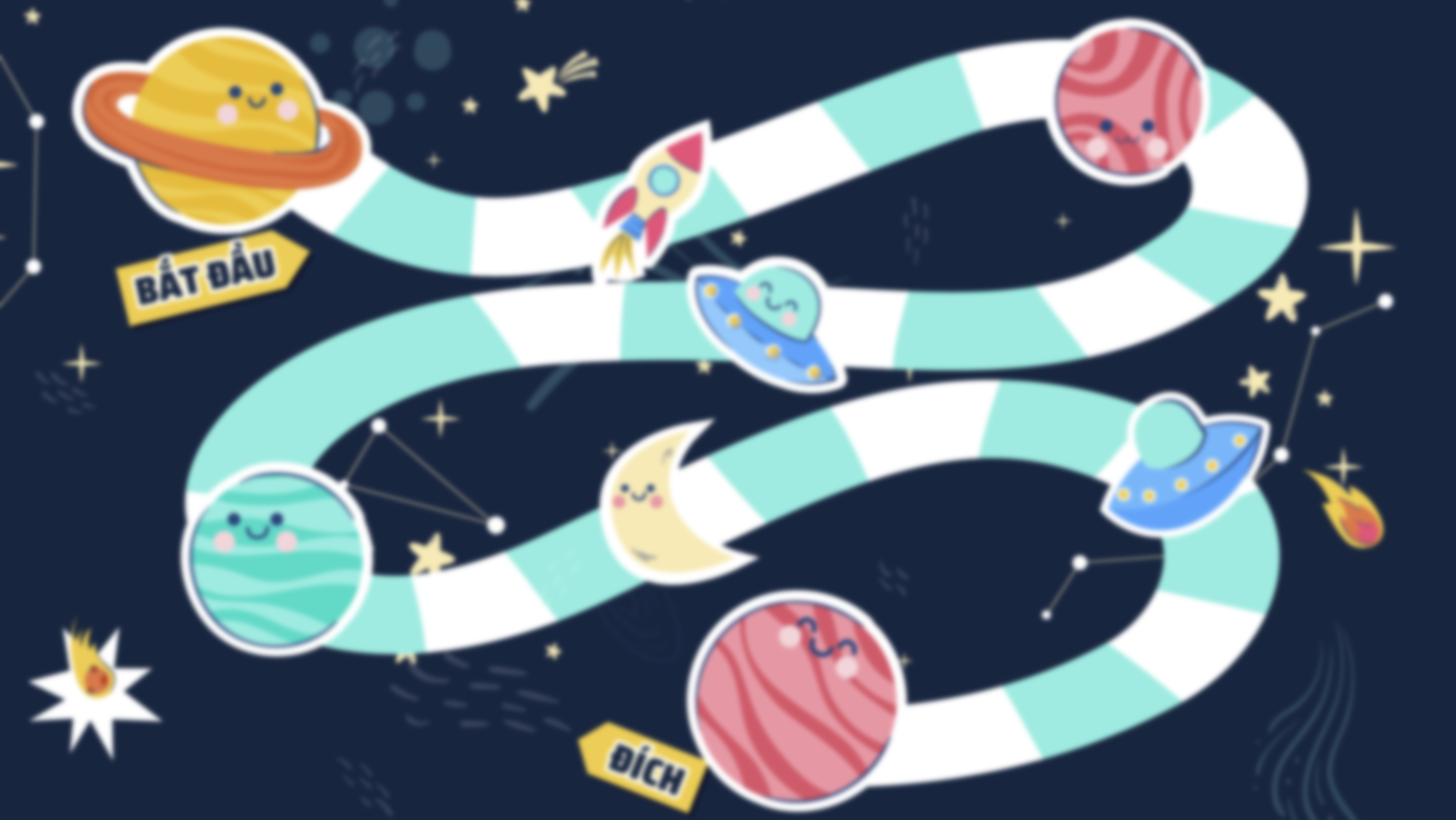 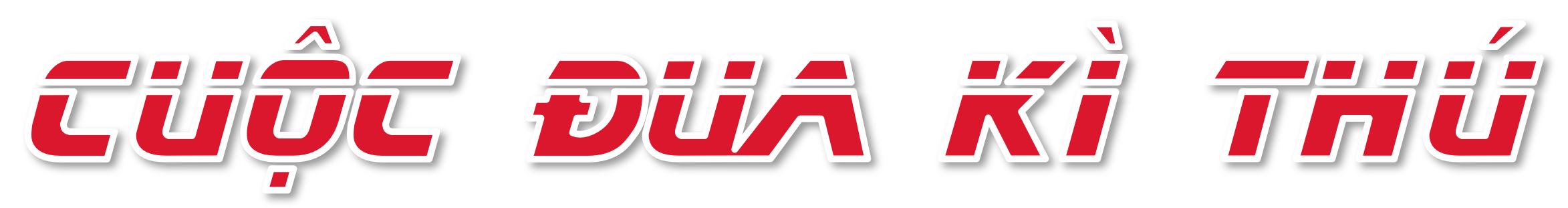 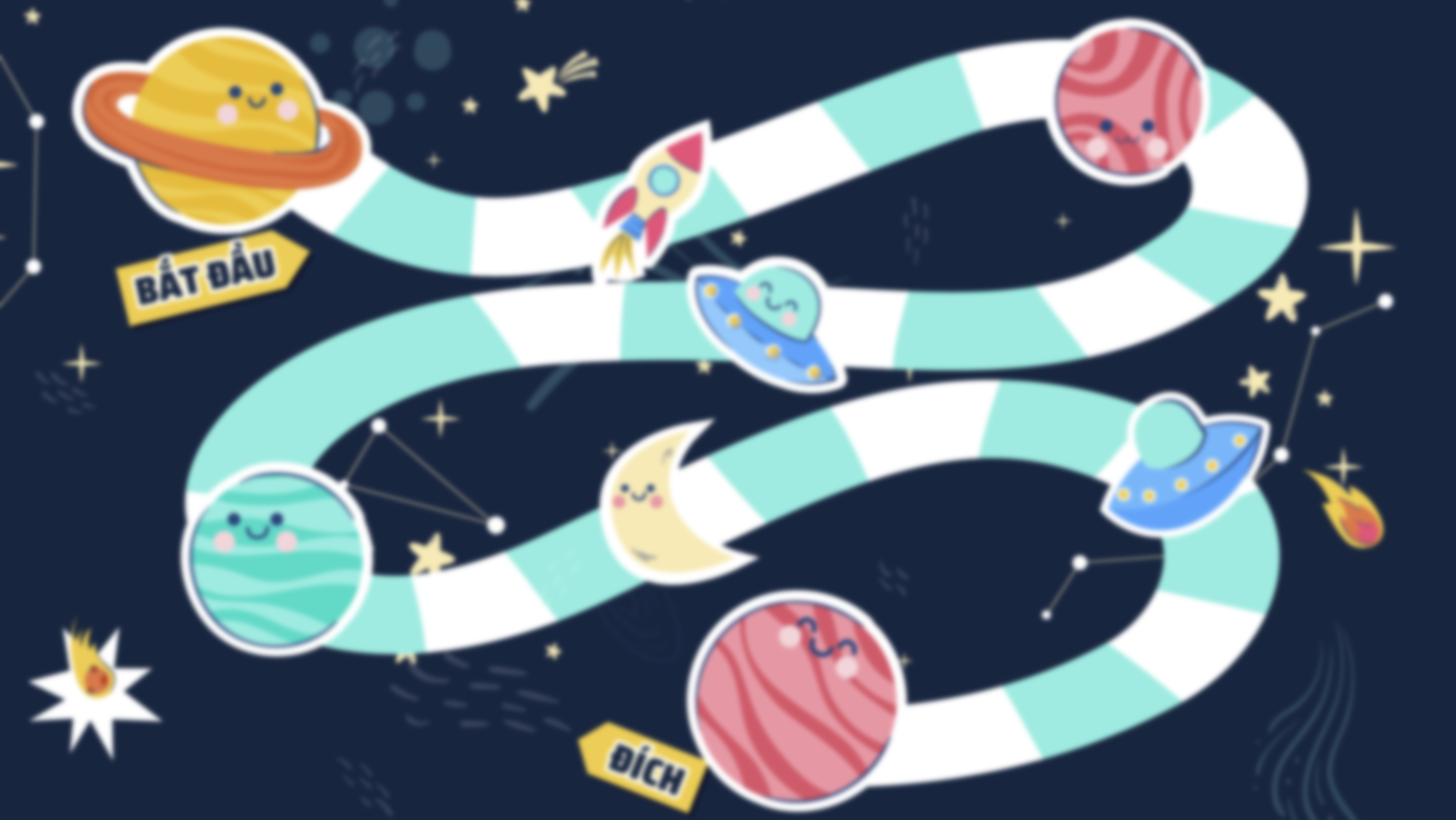 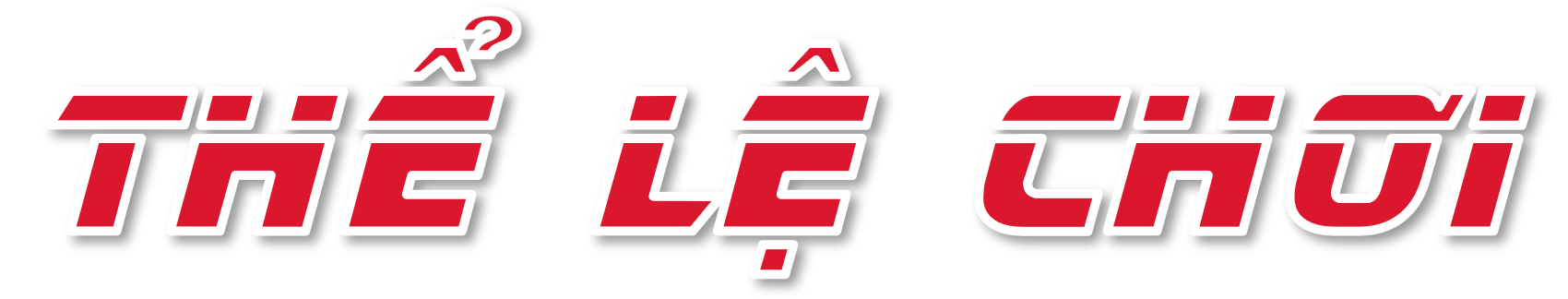 Cuộc đua gồm có 4 chặng.
Sau khi hoàn thành xong mỗi chặng, cô giáo sẽ đến kiểm tra và trao thử thách chặng tiếp theo.
Đội về đích sớm nhất sẽ giành được chiến thắng.
1
3
2
4
5
Số  ?
Em hãy ước lượng số viên kẹo trong mỗi lọ theo số tròn chục.
3
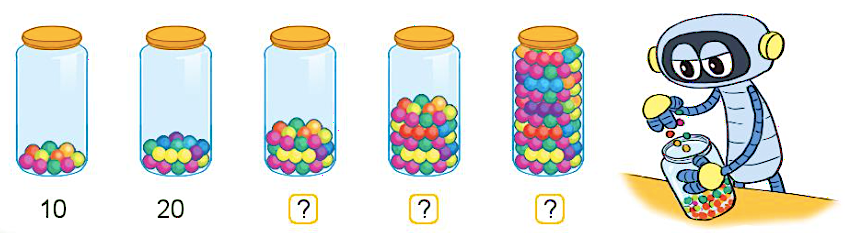 ?
20
?
?
10
30
50
100
140 cm
120cm
100 cm
115 cm
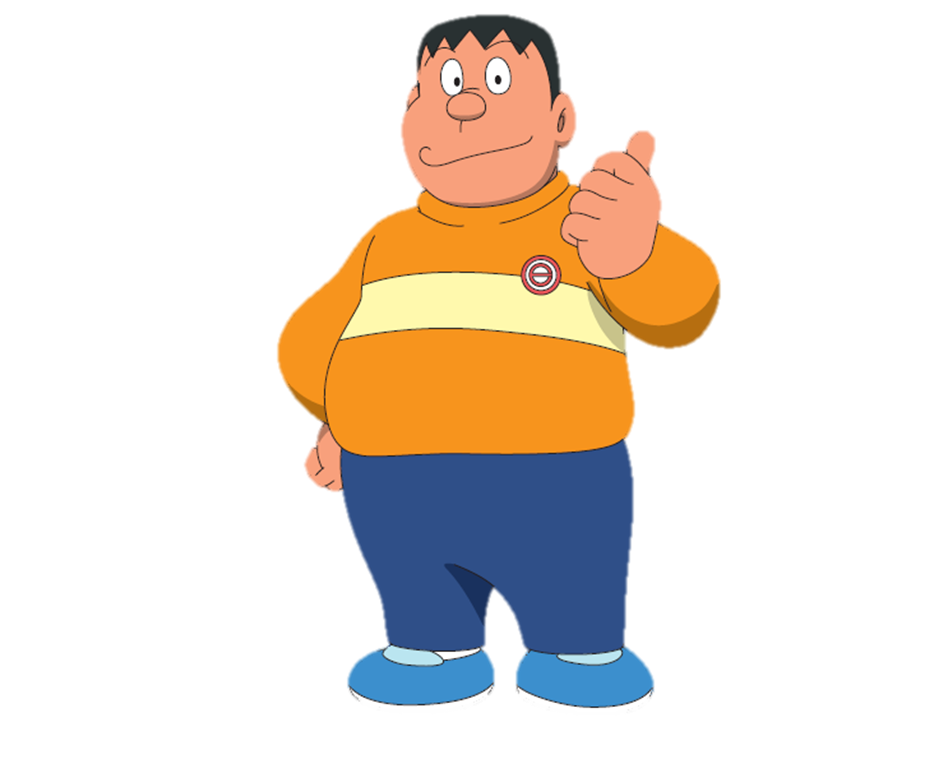 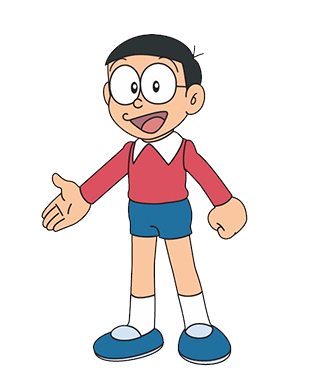 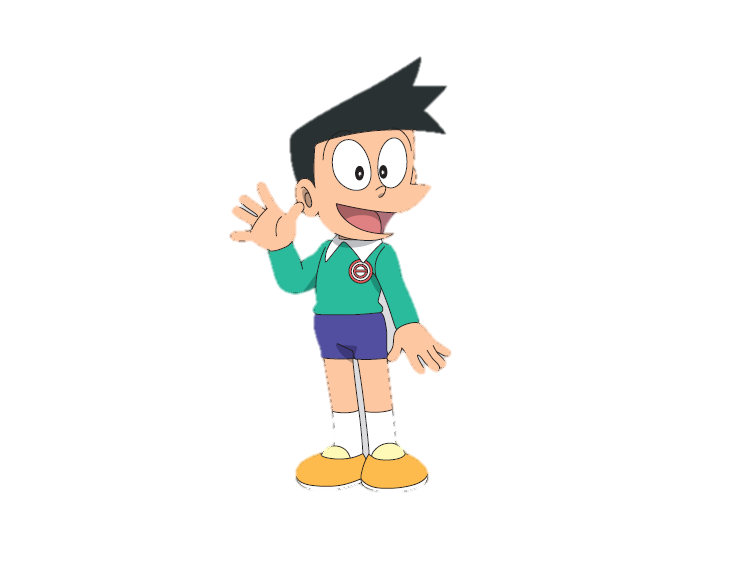 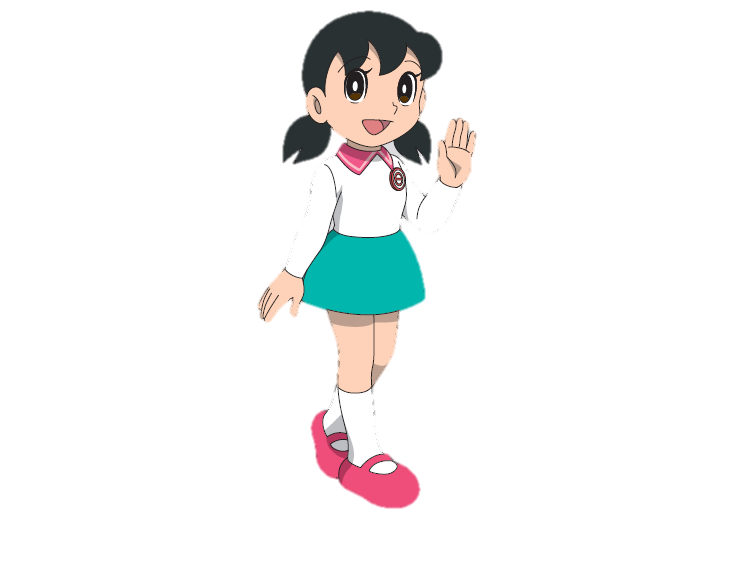 NOBITA
XUKA
SUNEO
CHAIEN
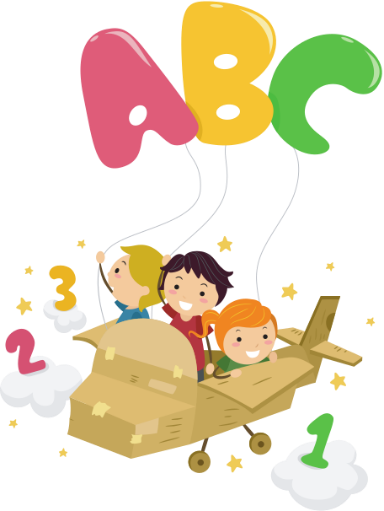 Chúc các em học tốt
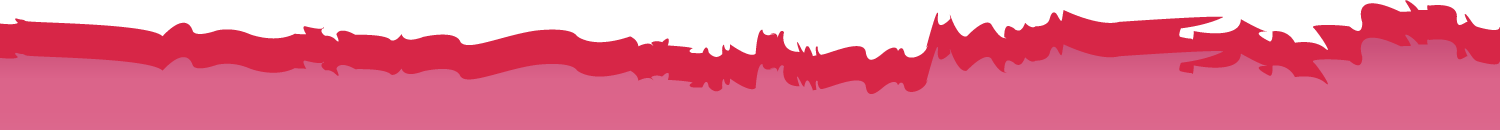